大阪府
令和3年度
重度知的障がい者地域生活支援体制整備事業報告
令和4年3月4日
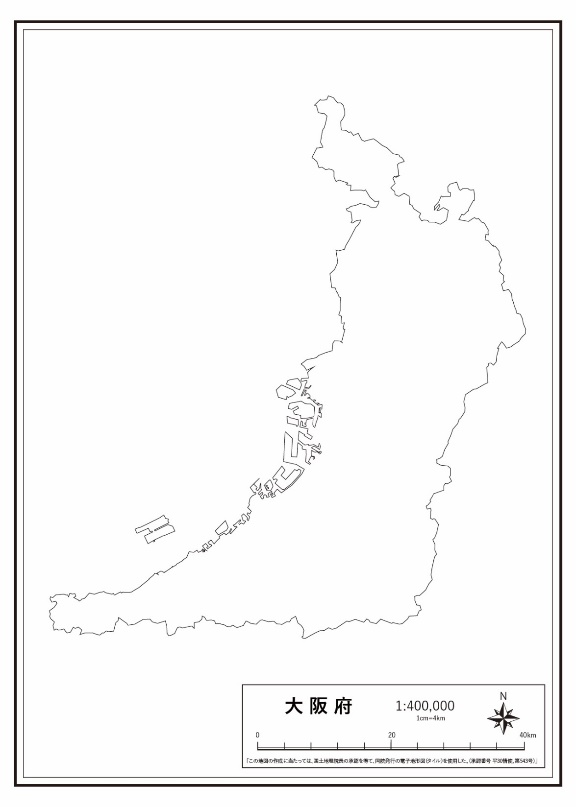 （圏域の拠点施設イメージ）
★
支援ノウハウ継承
☆
圏域の拠点
☆
圏域の拠点
大阪府福祉部障がい福祉室生活基盤推進課
大阪府
重度知的障がい者地域生活支援体制整備事業
現状・課題
１．重度知的障がいに対応可能なグループホーム（GH）に対するニーズ
○ 府内入所施設利用者の重度・高齢化が進み、今後さらに地域移行を進めるため、また、重度知的障がい者の「親なき後を見据えた」住まいの場の確保のためもにも、重度知的障がい者の支援ノウハウを持つGHが必要。＊現在、府内の入所施設は常時満床状態で入所待機者も多く、地域資源の少なさが施設入所ニーズに結び付いている。
○ 地域生活支援拠点の役割の１つに「専門人材の養成」があるが、重度の知的障がい者の場合、支援方法が適切でないと自傷・他傷・破壊行為等の行動障がいを呈することがある。行動障がいに対応できる人材養成に関しては、これまでの国等の研究成果、少数のノウハウのある事業所の知見も必要とすることから、市町村単位では困難。
■施設入所者の状況（R2.4.1時点）
40歳以上の重度知的障がい者（政令市を除く）；約7,800人〜
２．府内の障がい者向けGHの状況
○ GHの事業所数・利用者数とも増加してきているが、非正規職員を多数雇用せざるを得ない状況で、GHごとに支援スキルは千差万別。重度障がい者を受入れている事業所も多くはない。
　　＊直近では平均支援区分は3.96程度で頭打ち。
○ 重度障がい者重度知的障がい者の支援ノウハウを有する事業所は少なく、また、GHに対して助言等をする仕組みもないため、支援方法に行き詰った場合も、どう解決したらいいか苦慮する事業所が多い。
■ 府内のグループホームの状況
事業の概要
１．事業目的：重度知的障がい者に対応可能な支援スキルを持つ法人を増やし、重度知的障がい者の地域での生活を支える体制を整備する。
２．事業期間：R3～R６（３年間）




３．事業内容：先駆的に取り組む法人に委託し、そのノウハウを活用して、重度知的障がい者に対応可能な５法人（コロナ禍の影響を考慮し、R4までの間に順次開始。R3:3法人でスタート）を養成する。参加法人は公募。
「実地研修」「コンサルテーション研修」等により、障がい特性に応じた専門的な支援方法や環境設定、組織マネジメントなど、法人全体で適切な支援を行う上で必要となる知識や技術を具体的かつ体系的に習得。
実践報告会の実施により地域に参加法人の取組み等を周知。
<1法人あたり３年間実施>
1年目：知識と技術の獲得と実践・・・法人内１事業所で実際に支援に困っている1～2事例をもとに、支援方法を学ぶ。
2年目：支援力の確立と定着・・・法人内複数事業所の数事例で実践を繰り返し、適切な支援を定着させ、GH等での支援
　　　　　　ノウハウを獲得する。
3年目：教える力の獲得と実践・・・委託法人の訪問コンサルに同行し、他法人に対してコンサルテーションできるスキルを培う。
１
重度知的障がい者地域生活支援体制整備事業の具体的な取組みについて
アセスメントに基づいた視覚化・構造化及びチームアプローチの体験
○重度知的障がい者の適切な支援には、専門的な知識のほか、根拠に基づいた支援計画の立案・実践と記録、評価、再計画といったサイクルを着実に実施するスキルが必要。

○本事業では、「実地研修(委託法人GHで実体験)」 「コンサルテーション研修(委託法人からの訪問コンサル)」 「合同研修(参加法人の情報交換の場)」のOJTを中心とした研修を実施。参加法人は、本事業のコアメンバーとして法人内のGH,日中系事業所から今後法人の支援の中核を担うメンバー4～5名を選出。

〇参加法人の取組みを府内事業所・市町村に周知するため、「実践報告会」を実施。
：コアメンバー
実地研修
参加法人
地域との関係づくり
地域に支援スキルを拡大
委託先
法人
コンサルテーション
GH等
事例検討
PDCAサイクル
実践報告会
事業所
地域の障がい福祉サービス事業所・市町村等
事業所
事業所
合同研修会
【訪問ｺﾝｻﾙﾃｰｼｮﾝでは...】以下の手順を繰り返す。
①事業所が困難事例を抽出。②委託先が問題点や課題を診断・整理し、助言。③事業所が助言をもとに実際の支援方法を変更。④支援による行動改善を評価（成功事例を体感）
参加法人
参加法人
２